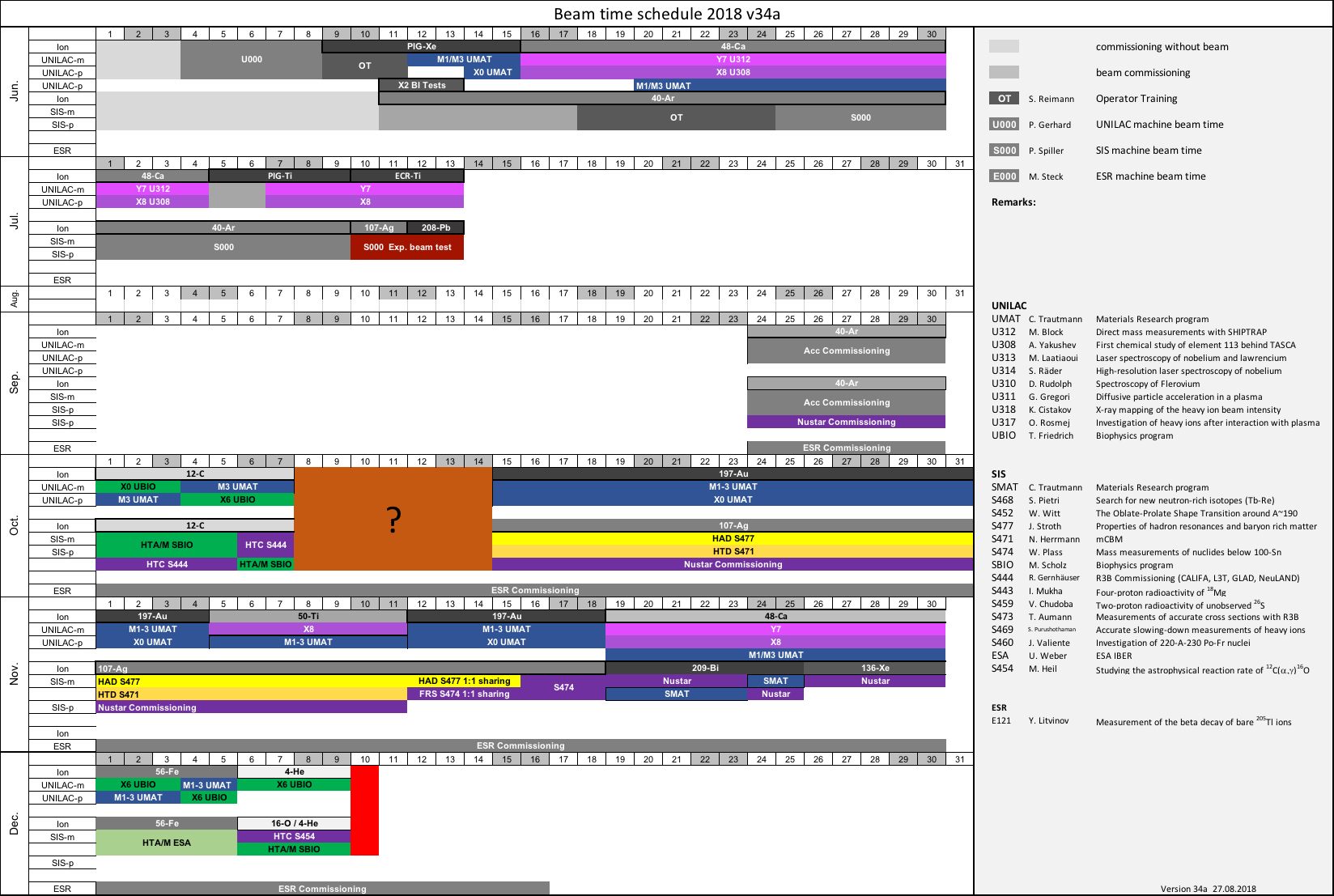 Draft
Draft
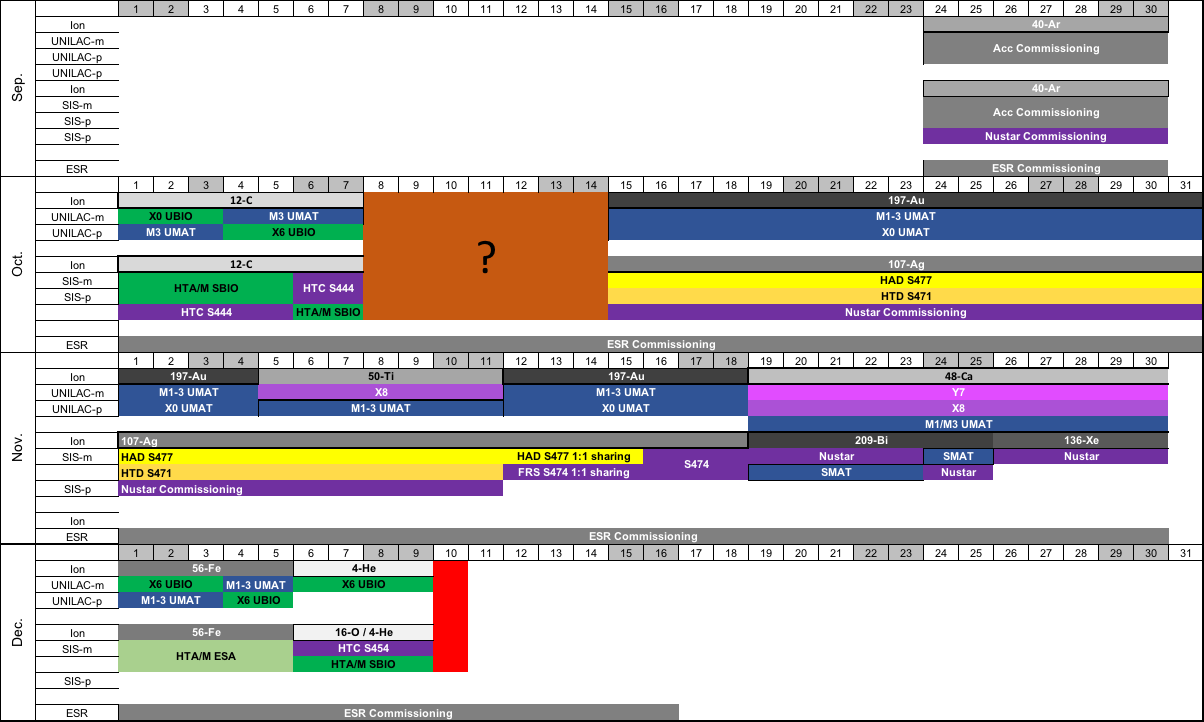 Draft
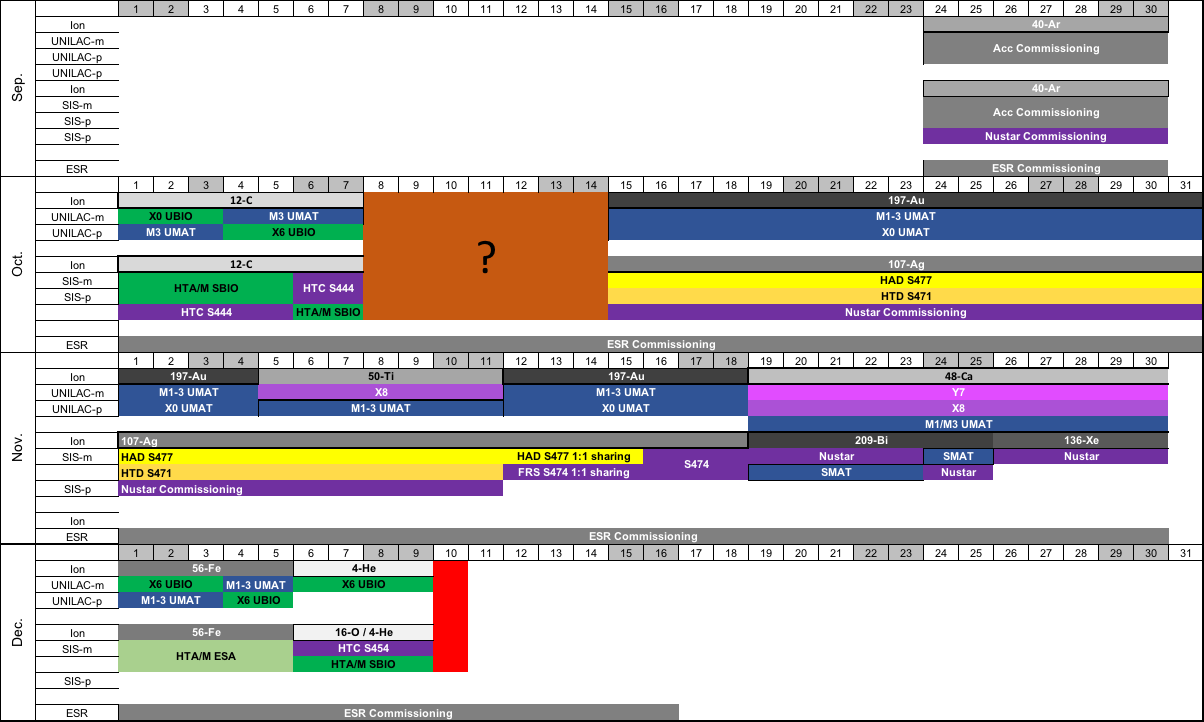 U000
U000
Draft
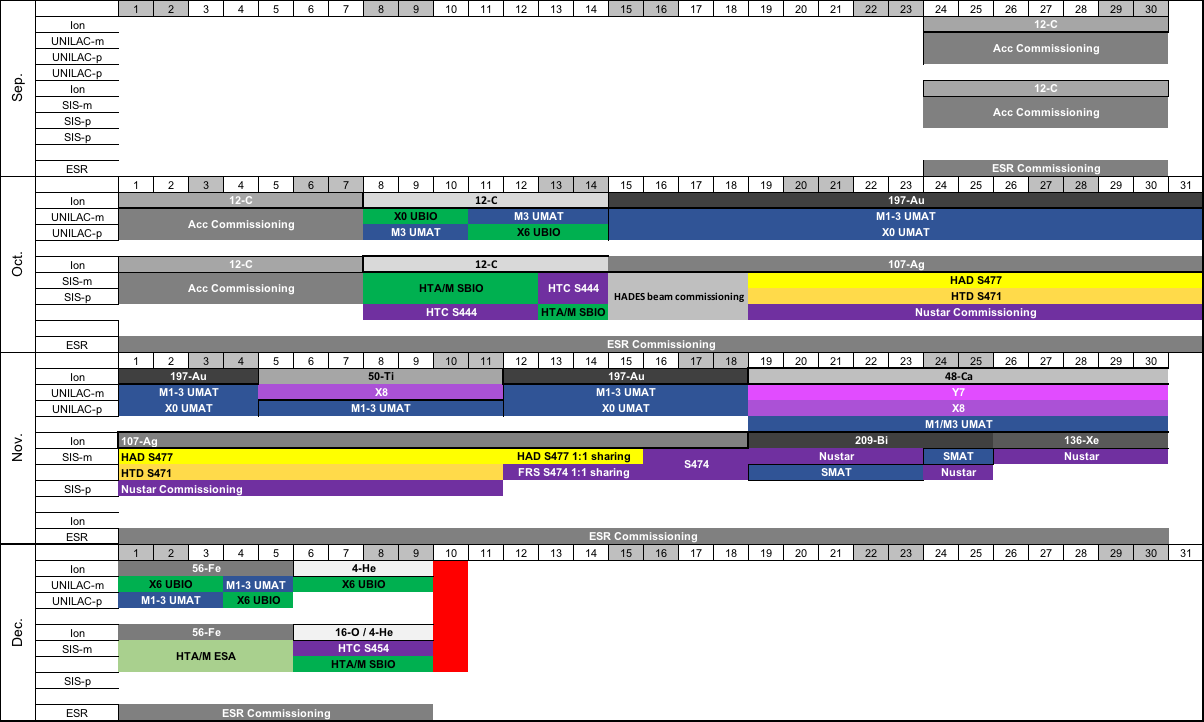